GRAVITATIONAL WAVES
Paul Belzner
OuTLINE
What are gravitational waves?
Waves
Gravity
How did we find them?
LIGO
Why should we care?
Demonstration
WAVES
What are some types of waves that you can think of?
WAVES
Sound waves
Light waves
Water waves
Waves on strings
Electromagnetic waves
Gravitational waves
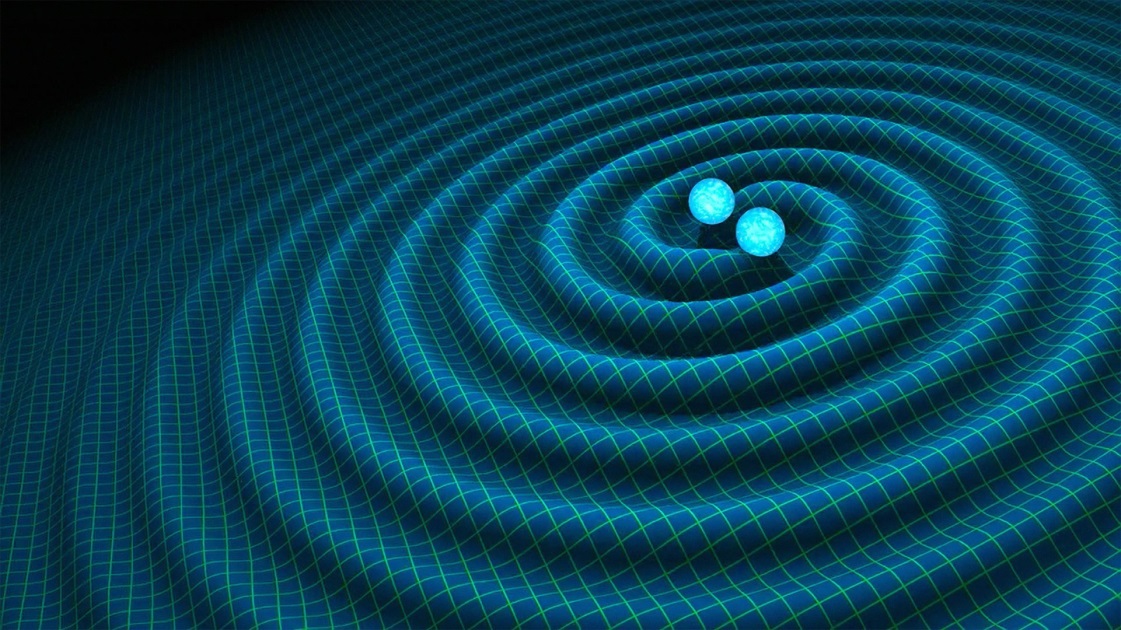 Image Credit: Time Magazine
Image Credit: Online Math Learning
WAVE PROPERTIES
Amplitude
Frequency
Wavelength
AMPLITUDE
A measurement of distance, usually notated as A
Distance between the origin and a peak or trough of wave
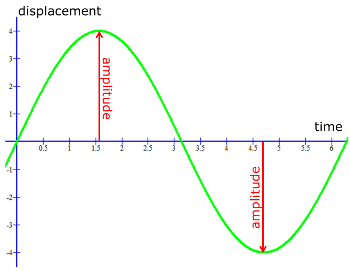 Image Credit: Quora
FREQUENCY
The number of cycles a wave undergoes each second
Measured in Hertz (Hz)
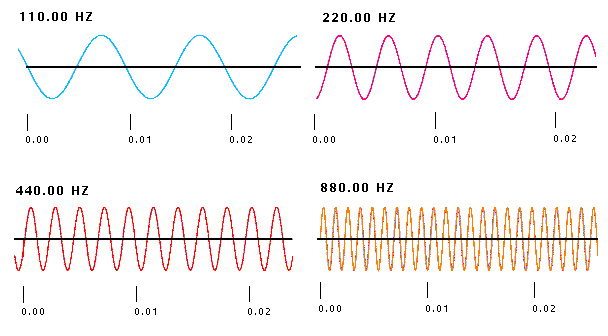 Image Credit: Planet Facts
WaveLENGTH
Frequently referred to as “peak to peak” or “trough to trough” measurement
A measurement of distance, commonly seen in nanometers (nm)
Most often represented as  λ (lambda)
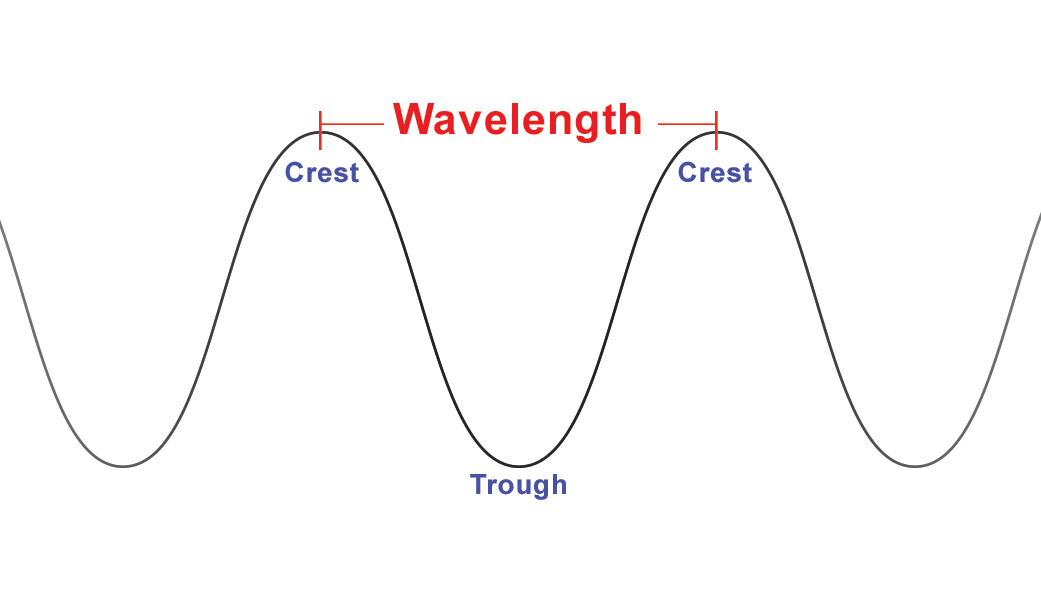 Image Credit: NASA
GRAVITY
GRAVITY
A whole new way of viewing the universe: spacetime
Gravity as a distortion in spacetime caused by a mass
Developed by Einstein in his theory of General Relativity in 1916
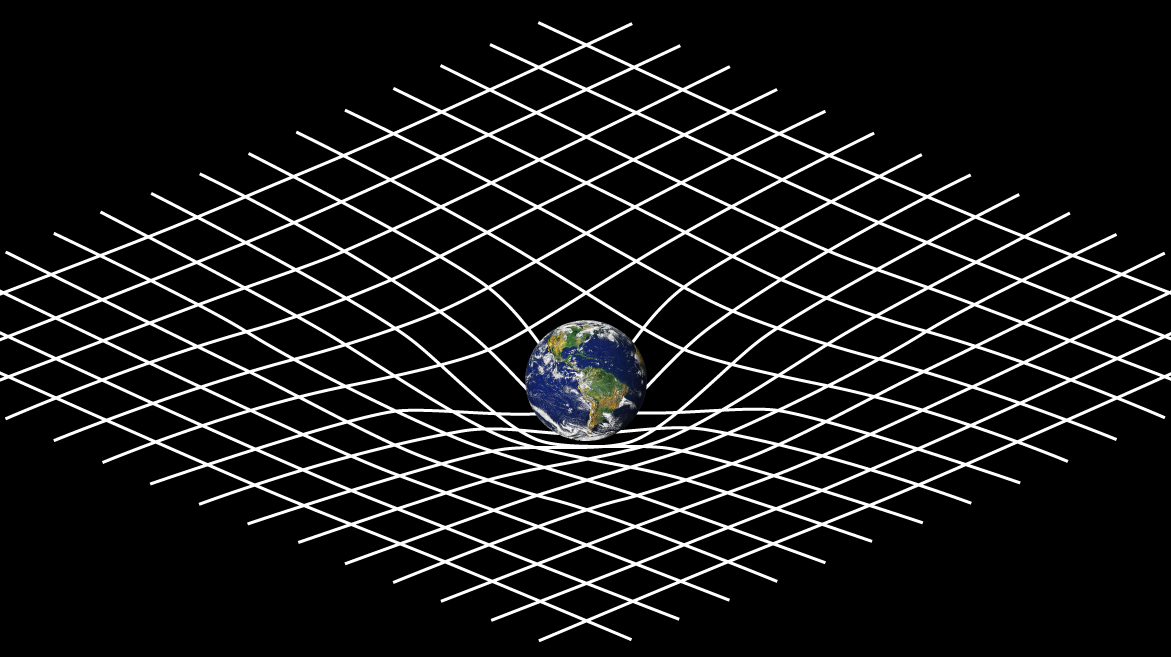 GRAVITY
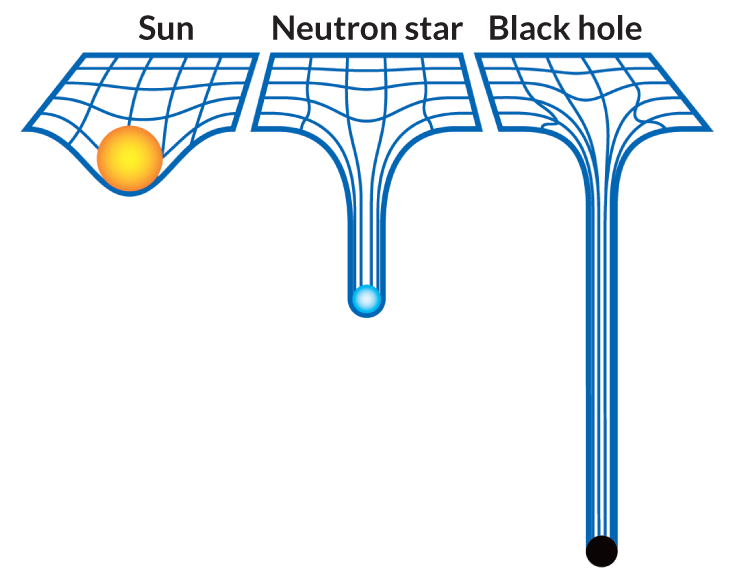 Image Credit: Science News
GRAVITY
Try it for yourself!
GRAVITATIONAL WAVES
A ripple of waves moving through the fabric of spacetime
Created by massive objects orbiting very quickly around each other
Detectable sources include black holes and neutron stars
Predicted as a part of General Relativity
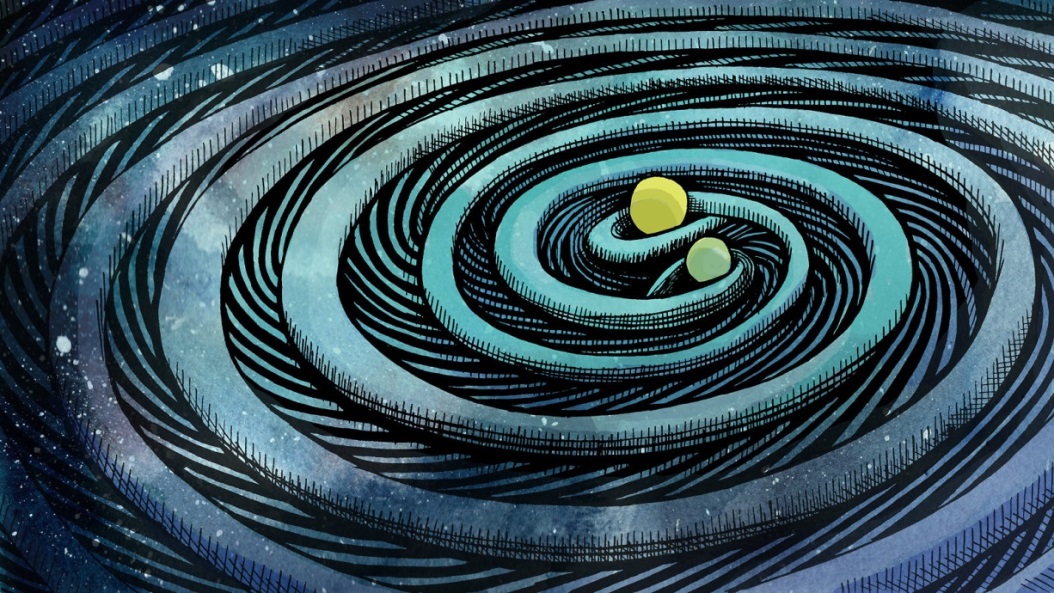 Image Credit: Symmetry Magazine
GRAVITATIONAL WAVES
First detected on September 14, 2015
The “stretch” of spacetime was measured to 1.0 x 10-21
10 thousand times smaller than an atomic nucleus
Originated from two black holes, one of 36 solar mass, one of 29 solar mass
Rotated around each other at 100 times per second before they collided and merged
LIGO
Laser Interferometer Gravitational-Wave Observatory
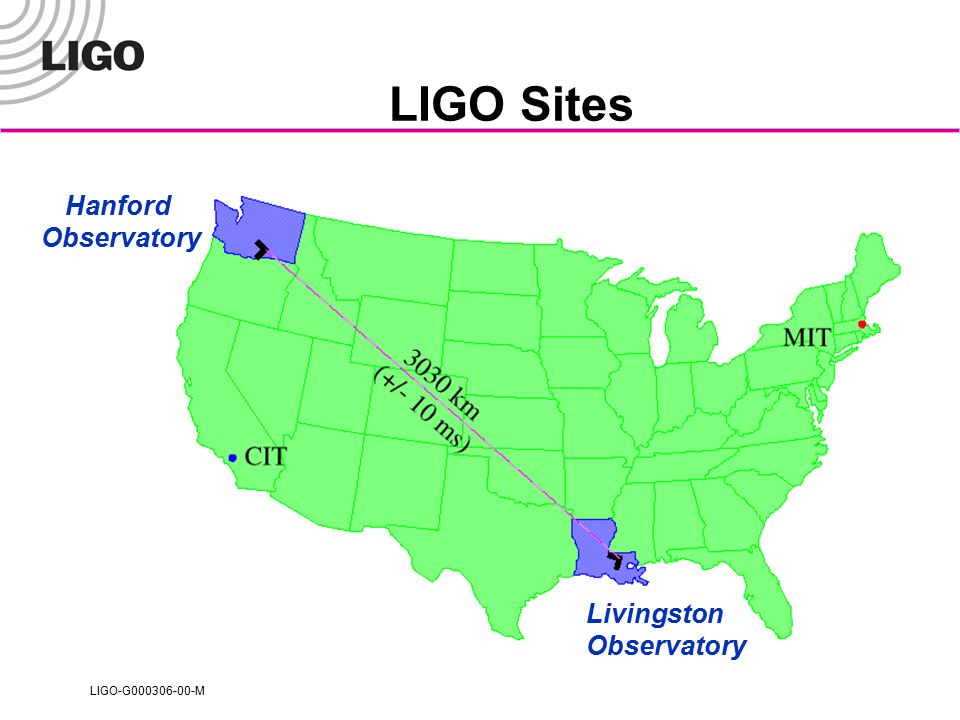 Image Credit: LIGO
Image Credit: LIGO
Image Credit: LIGO
LIGO
What are some of the challenges that come with such a precise detector?
Background noise
Seismic noise (earthquakes)
Trucks driving nearby
THE SOUND OF THE UNIVERSE
Video credit: LIGO
WHY DO WE CARE?
A brand new way of observing events in the universe
Black holes
Exploding stars
The big bang